Mono Cliffs Outdoor Education Centre
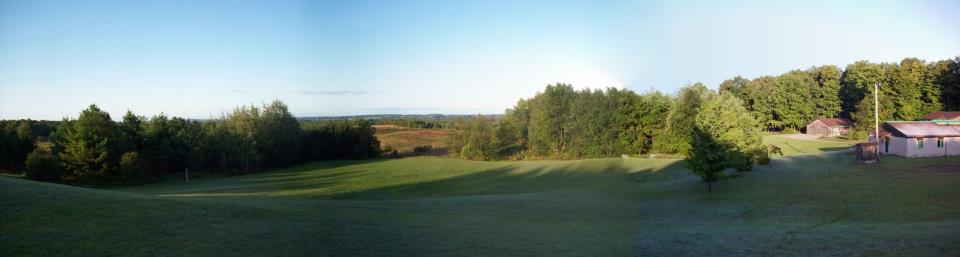 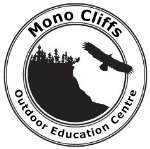 Fall Visits 2019
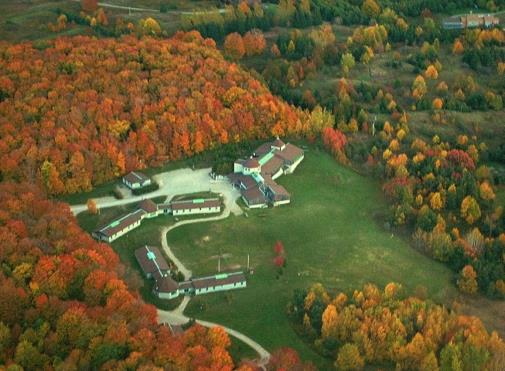 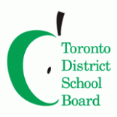 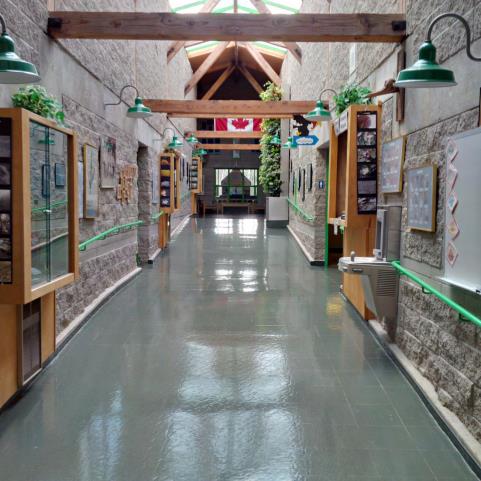 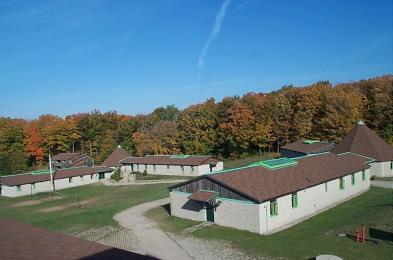 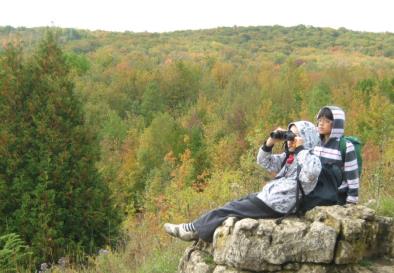 Students from your school will soon visit 
Mono Cliffs Outdoor Education Centre.
We are proud to be a Platinum EcoCentre
(and a Platinum EcoSchool since 2009)
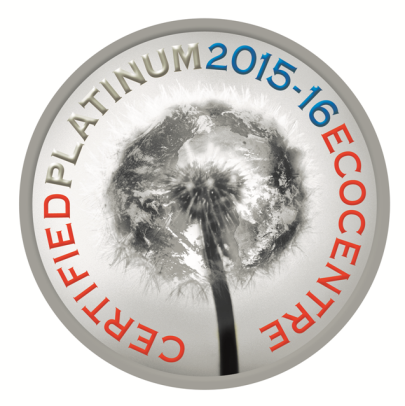 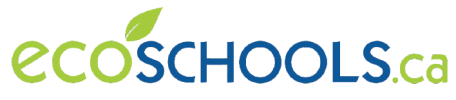 Are you an EcoSchool?
Talk to us about ideas to help with your certification.
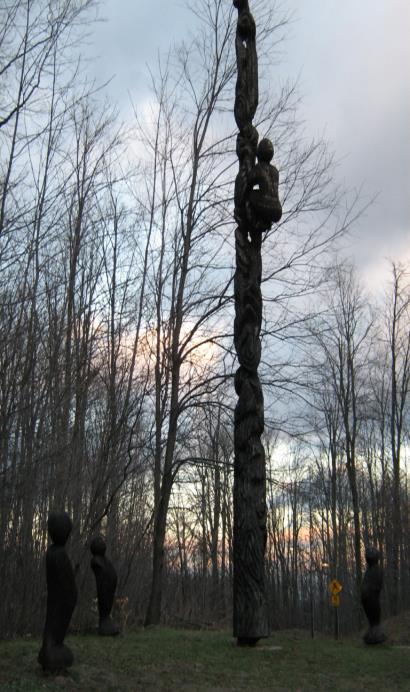 In this Presentation you will learn about:

•  Mono Cliffs Outdoor Education Centre 
•  What activities you will be doing
•  Where you will eat and sleep
•  What you need to do before the visit
•  What you need to bring with you
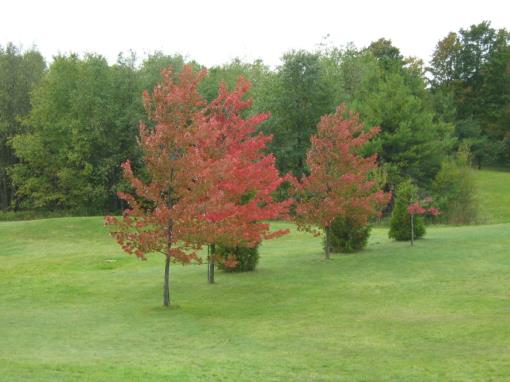 Our mission:  To provide an outdoor education experience that inspires everyone who crosses our path.
Mono Cliffs Outdoor Education Centre is owned and operated by Toronto District School Board
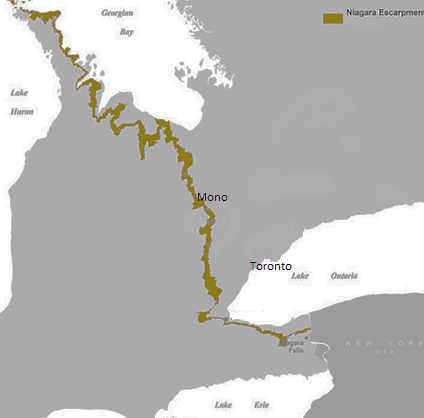 We are located on the Niagara Escarpment, about 1.5 hours from Toronto,  just north of Orangeville, Ontario
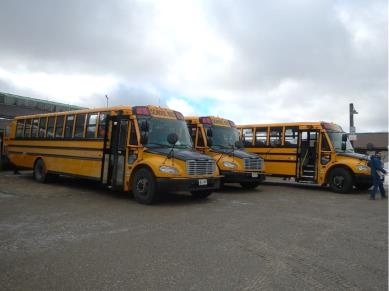 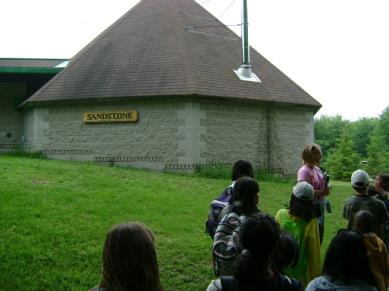 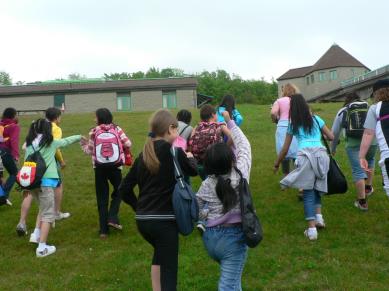 A school bus will bring you to and from your school and Mono Cliffs
When you arrive at Mono Cliffs you will be taken on a walking tour of our school
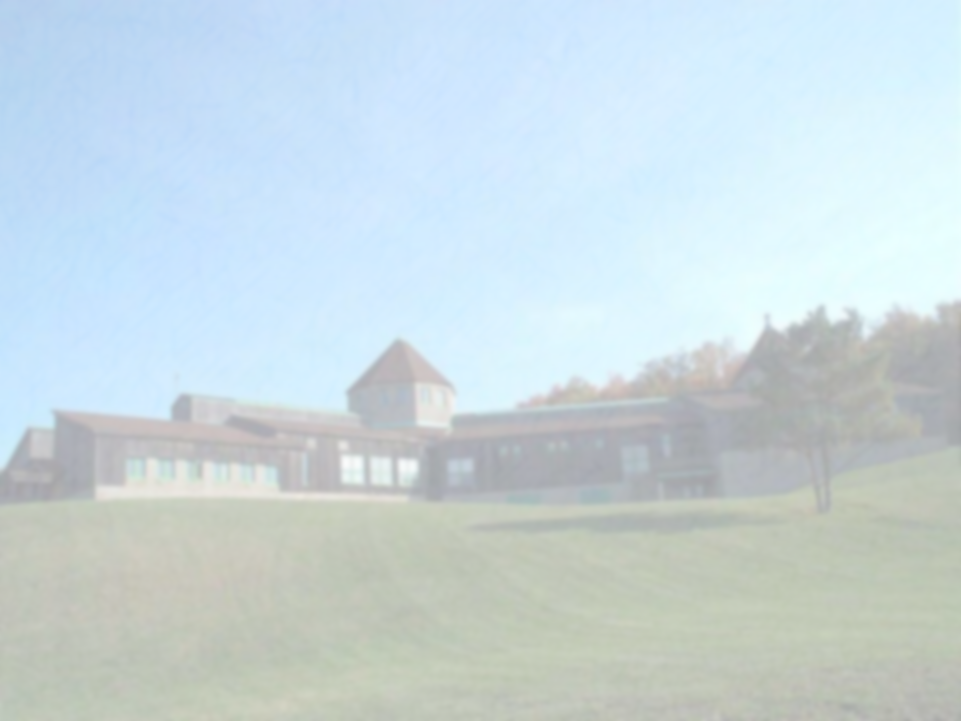 The following slides are of the programs that your teachers have selected for you to participate in during your visit:
Archery and Lacrosse 
Digital Photography
Early Settlers
Ecology Hike
Environmental Improvement Project
Fur Traders
Geology Hike
High Ropes
Instincts for Survival
Mountain Biking
Nature Art Inspired by Andy Goldsworthy
Orienteering
Pond Study
Solar Energy
Survival Skills
Team Building
Watercolours
Wolf Prowl
Woodland Art
Woodworking
Delete all activities that you will not be participating in on this list
Please also delete the slides that correspond with those activities
Archery and Lacrosse
Archery is a half program that is often done with lacrosse or team building.
Digital Photography
This program can be done with an Arts focus or a Science and Technology focus.
Early settlers
Ecology Hike
Environmental Improvement Project
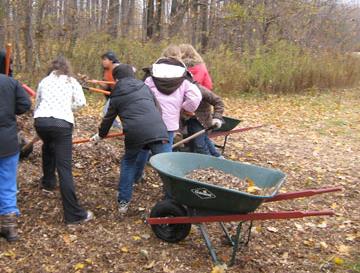 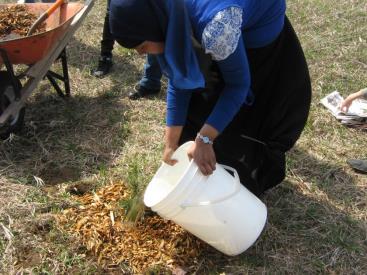 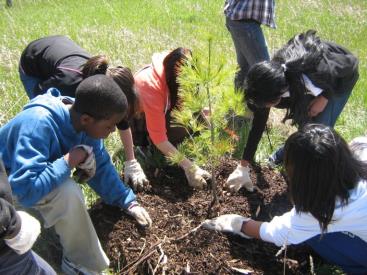 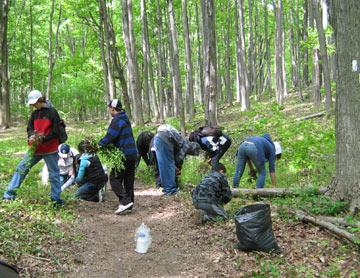 Fur Traders
Geology Hike
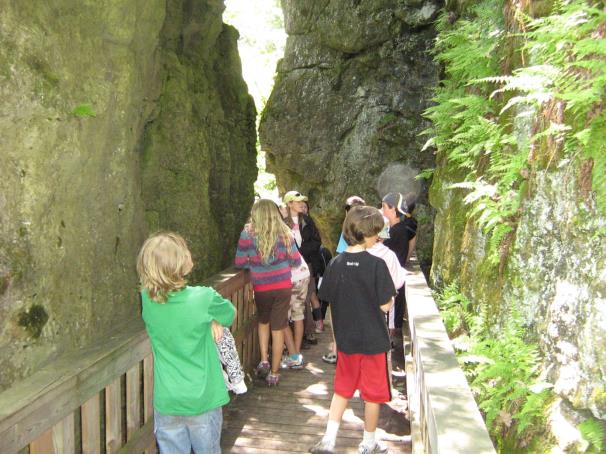 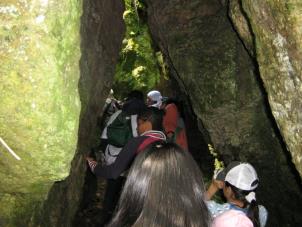 High Ropes
Instincts for Survival
Mountain Biking
Nature Art Inspired by Andy Goldsworthy
Orienteering
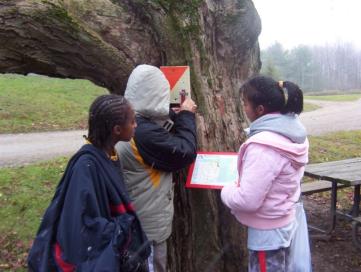 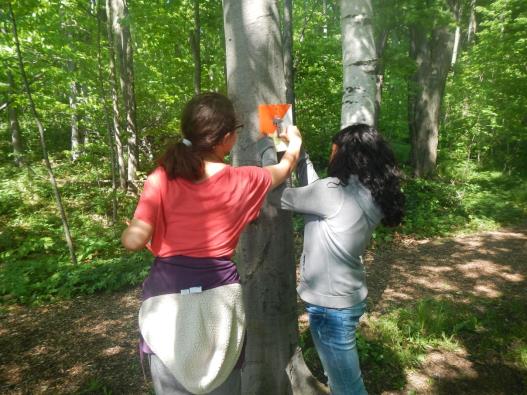 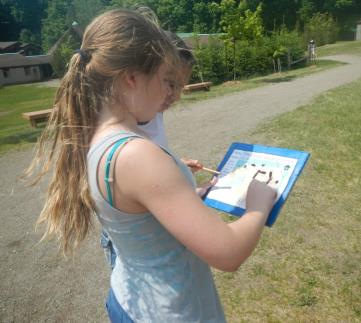 Pond Study
Solar Energy
Survival skills
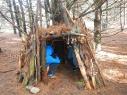 Team Building and Low Ropes
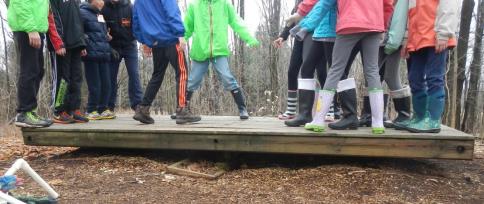 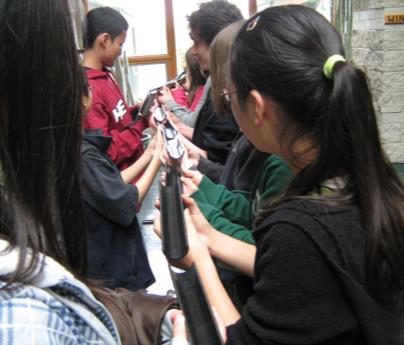 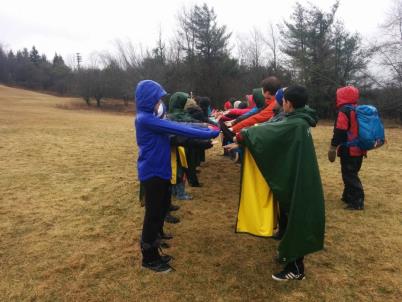 Watercolours
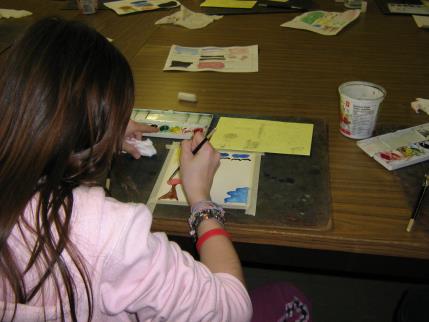 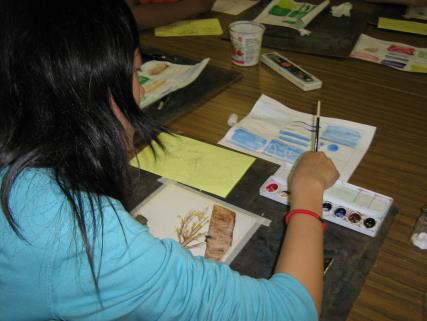 Wolf Prowl
Woodland Art Inspired by Norval Morrisseau
Woodworking
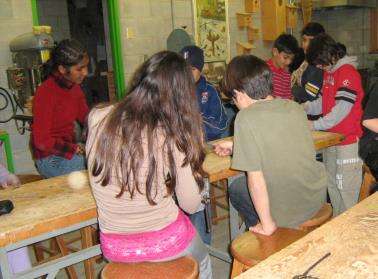 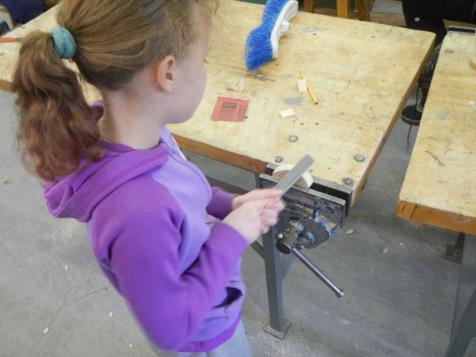 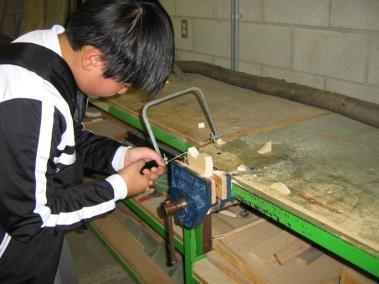 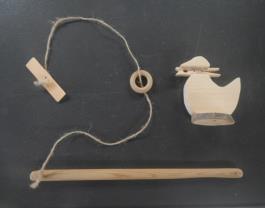 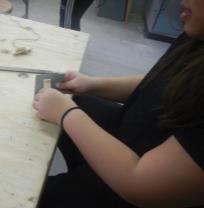 Evening programs
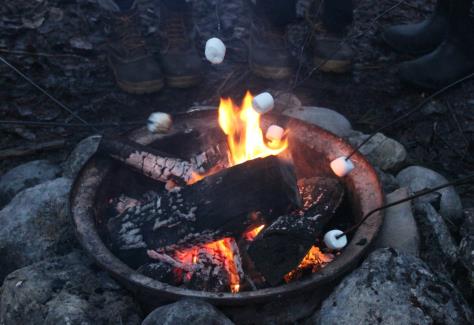 Mono Cliffs staff will lead evening program with visiting teachers.  One evening program includes a campfire.
Reducing Food Waste
EcoChallenge Award
Reducing Water Waste
The EcoChallenge Award is open to all part of every school visit.   It is designed to increase awareness about our impact the environment.  There are four areas:
Turning off Lights
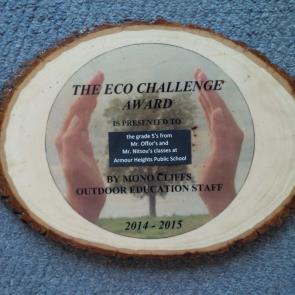 Sorting Waste
Last year the winners were Grade 5’s from Armour Heights Public School.
Where will you sleep?
Mono Cliffs has two separate dorm buildings:        	Sandstone, and Dolomite. 

Each of these dorms has two separate wings and a communal Lounge.

Each dorm wing has its own separate rooms for the washrooms and showers.
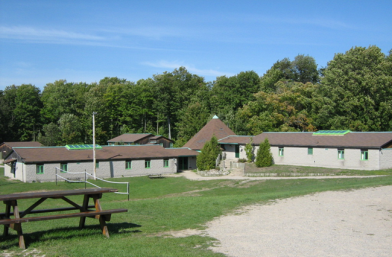 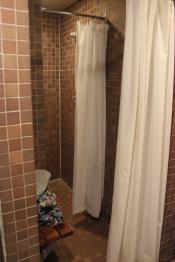 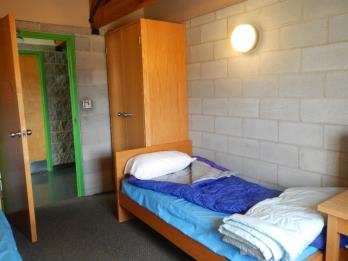 Each dorm room has two beds, cupboards and desks.  Students must bring their own bedding – either a sleeping bag or two sheets.  We provide a clean pillowcase, pillow and blankets for each person.
Food and the dining room
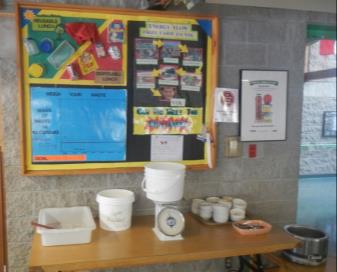 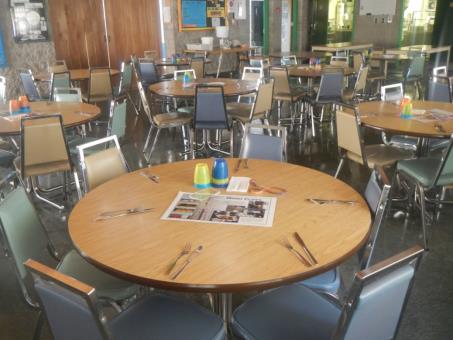 Our kitchen staff will accommodate dietary needs as requested on the medical and dietary form (for example requirements based on religious beliefs, allergies or food sensitivities).
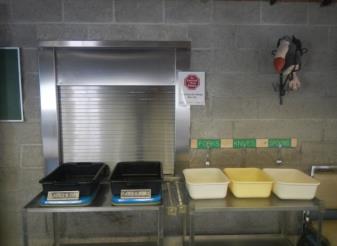 Permission forms
You will need to fill out and return the following forms to your teacher:



511C – Permission form             511E – Medical form

Agreement to Participate Form
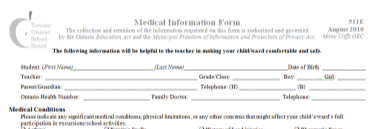 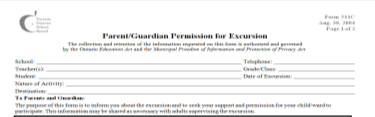 What to bring
Waste free lunch for the first day
Digital camera (optional)
Clothing appropriate 
to the season (see packing
list)
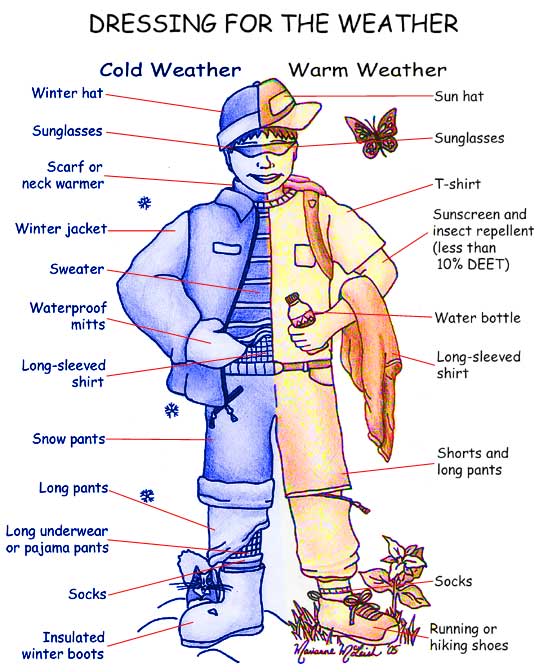 Dressing for weather
Do not bring
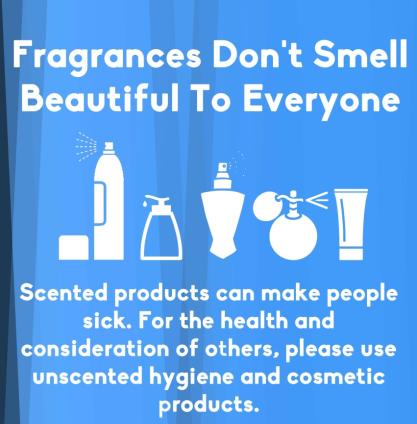 Scented products
Snacks or treats
Disposable water bottles
A cell phone or any 
electronics
Looking forward to seeing you soon!
Check out our website for further information:
schoolweb.tdsb.on.ca/monocliffs